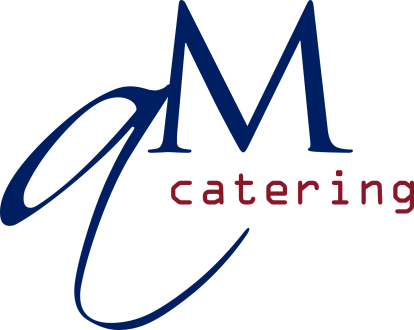 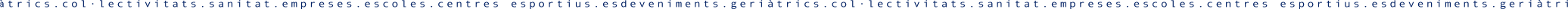 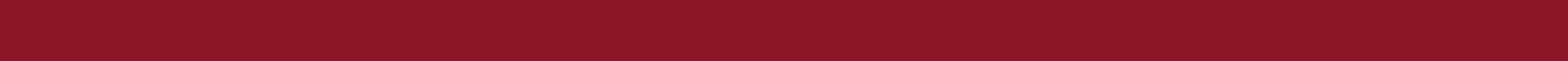 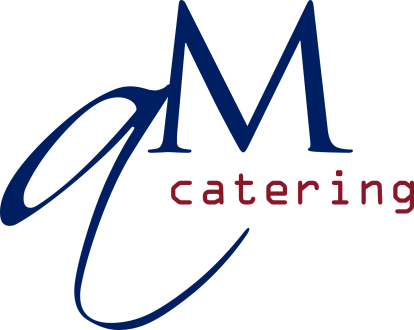 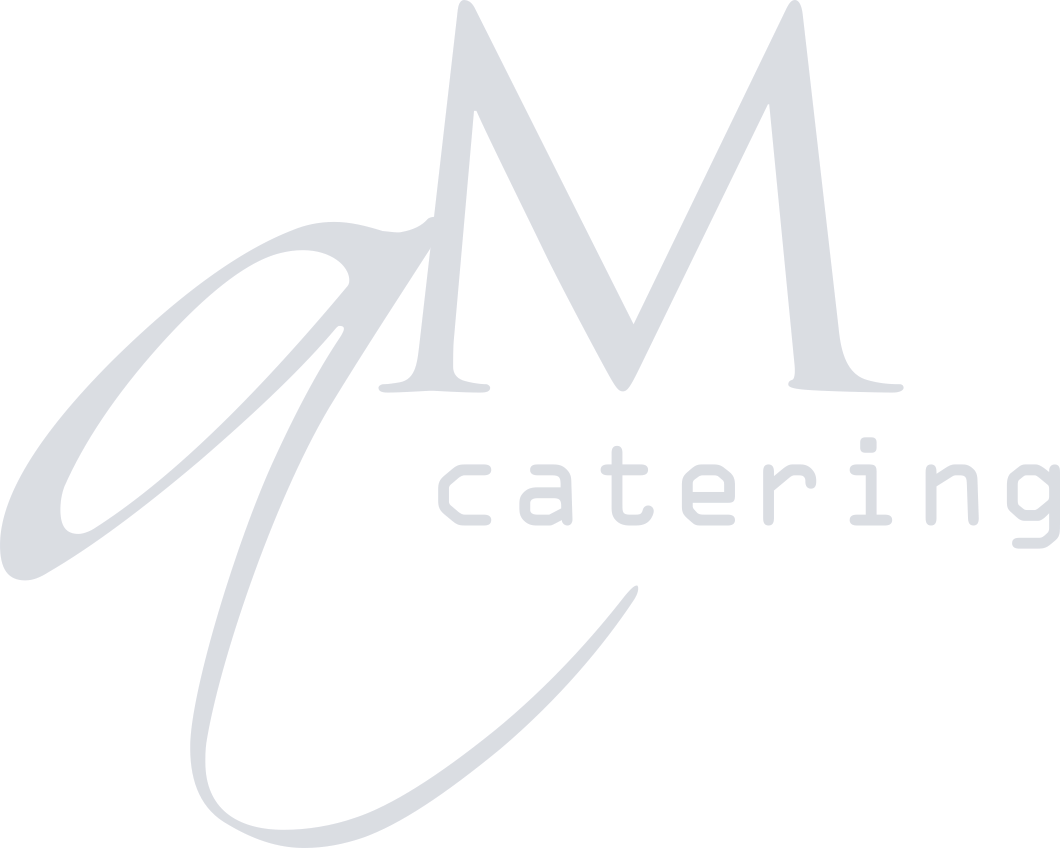 SERVEIS ACOL.LECTIVITATS
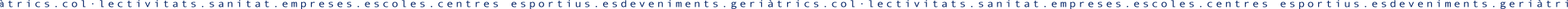 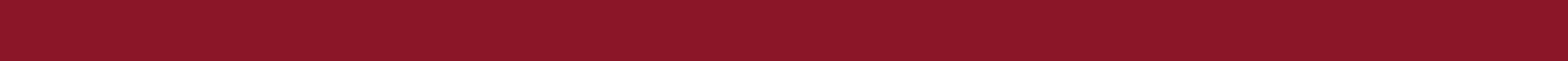 FILOSOFIA DEL’EMPRESA
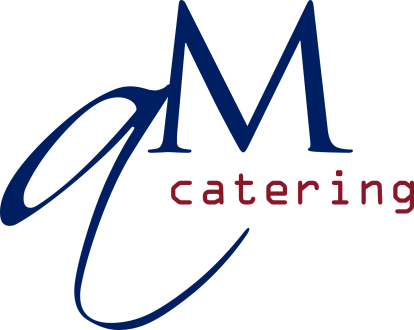 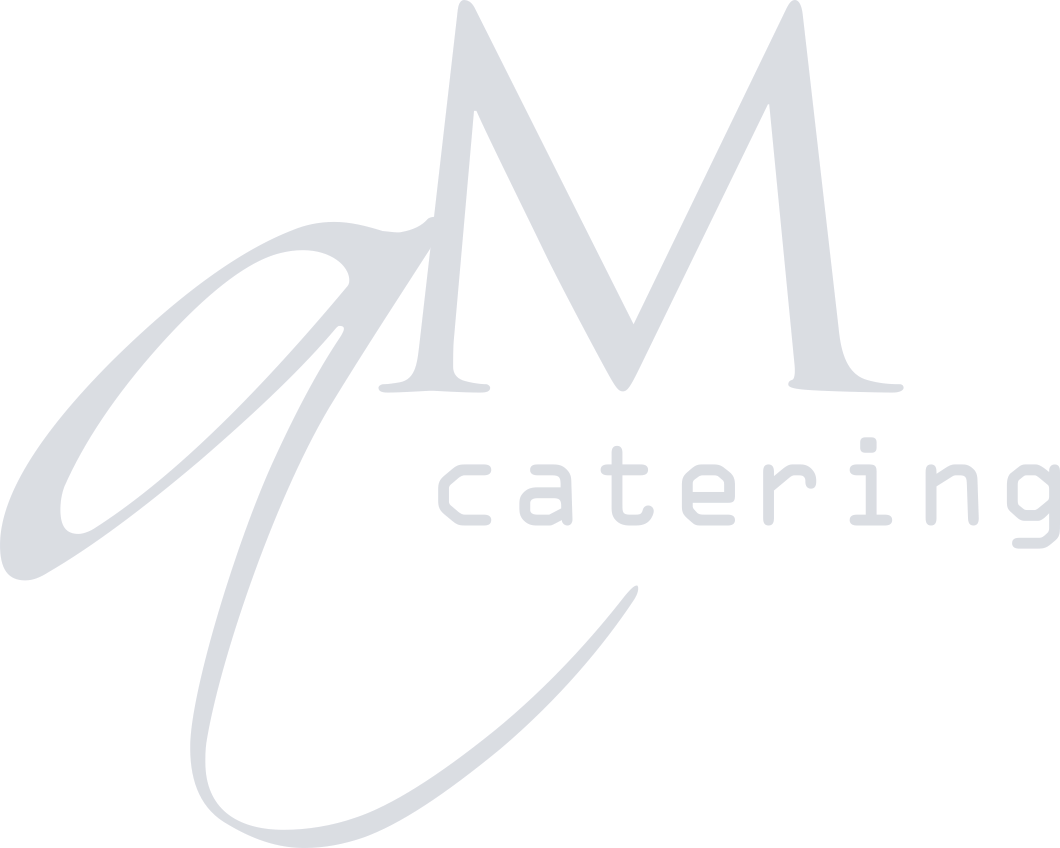 aM catering, 
és una Empresa amb més de 10 anys d’experiència en restauració, capaç, per la seva adaptabilitat, en donar resposta rapida i agil a les necessitats de les Escoles d´avui.

La nostra fórmula:

UNA EXCELENT QUALITAT.
UN PREU INMILLORABLE.
LA MAXIMA ADAPTACIO I SERVEI.

JUNTS FAREM EL MILLOR EQUIP, SEMPRE AL SEU COSTAT.

Seleccionem rigorosament totes les matèries primeres perquè la qualitat presideixi tot el nostre proces productiu.
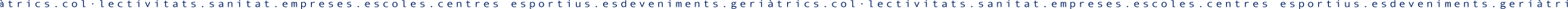 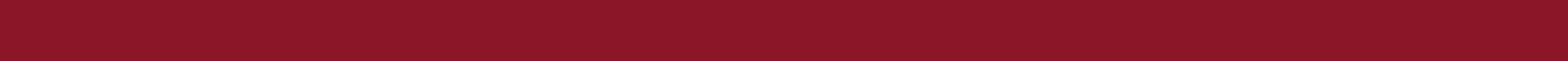 PRINCIPISGENERALS
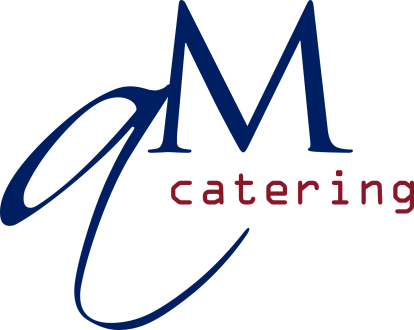 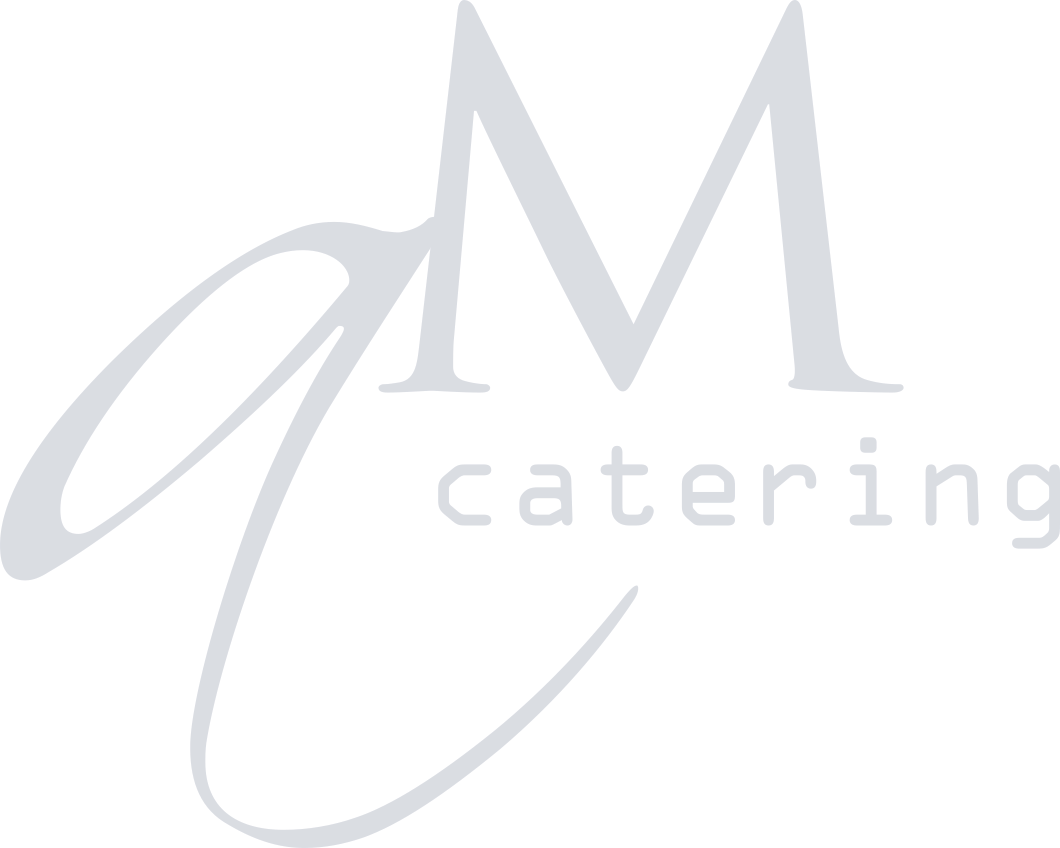 La solidesa de l’empresa aM catering es fonamenta en:

La Qualitat del Producte.
El millor Servei.
La Agilitat i Transparència d’Informació interna i externa.
La Professionalitat dels nostres Empleats.
La estreta relacio i seleccio amb els nostres Proveïdors.
La constant  adaptació al Futur e Innovació en les tècniques d’elaboració.
El Manteniment acurat i Neteja de les instalacions.
El millor preu del mercat en relació a la qualitat del producte.
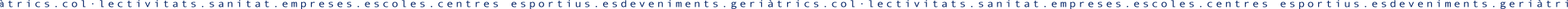 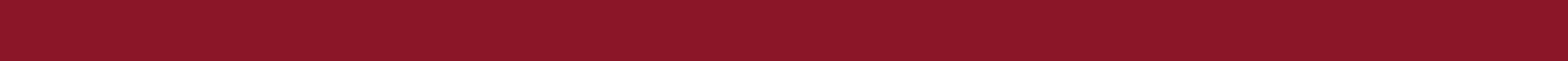 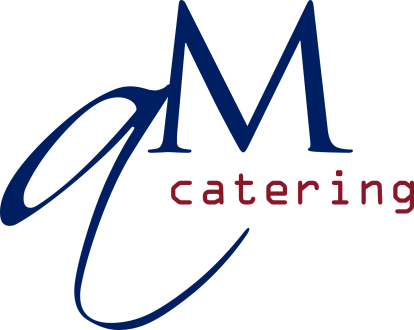 CRITERISALIMENTARIS
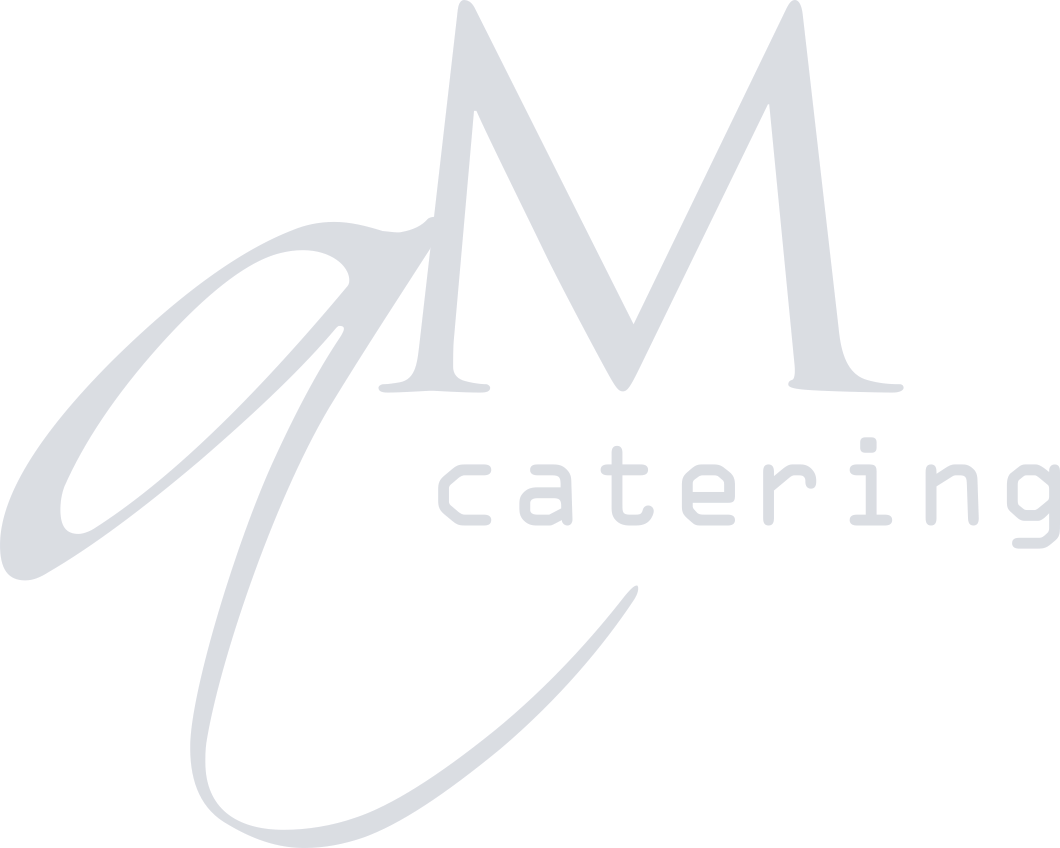 Subministrar un menú gastronòmic equilibrat, variat, complet i adequat a les necessitats fisiològiques i nutritives dels nens i nenes, tenint en compte l’edat, les necessitats i les característiques de l’alumnat.

Tenir presents els alumnes d´altres cultures amb tradicions diferents.

L’alimentació diària ha base d’aliments variats, frescos i de  qualitat.

El criteri de la diversitat i la varietat en relació amb el menú escolar inclou un menú específic per a casos de malaltia tan atractiu com qualsevol altre. 

Anàlisi nutricional periòdic i constant.
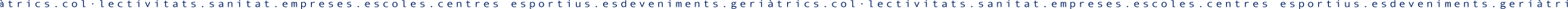 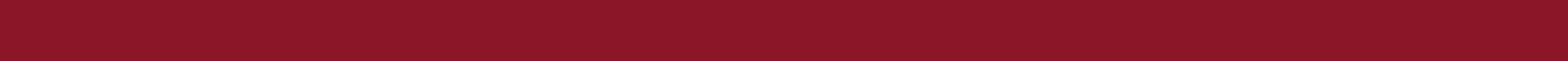 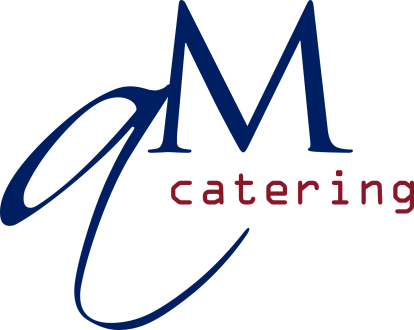 QUALITATDEL SERVEI
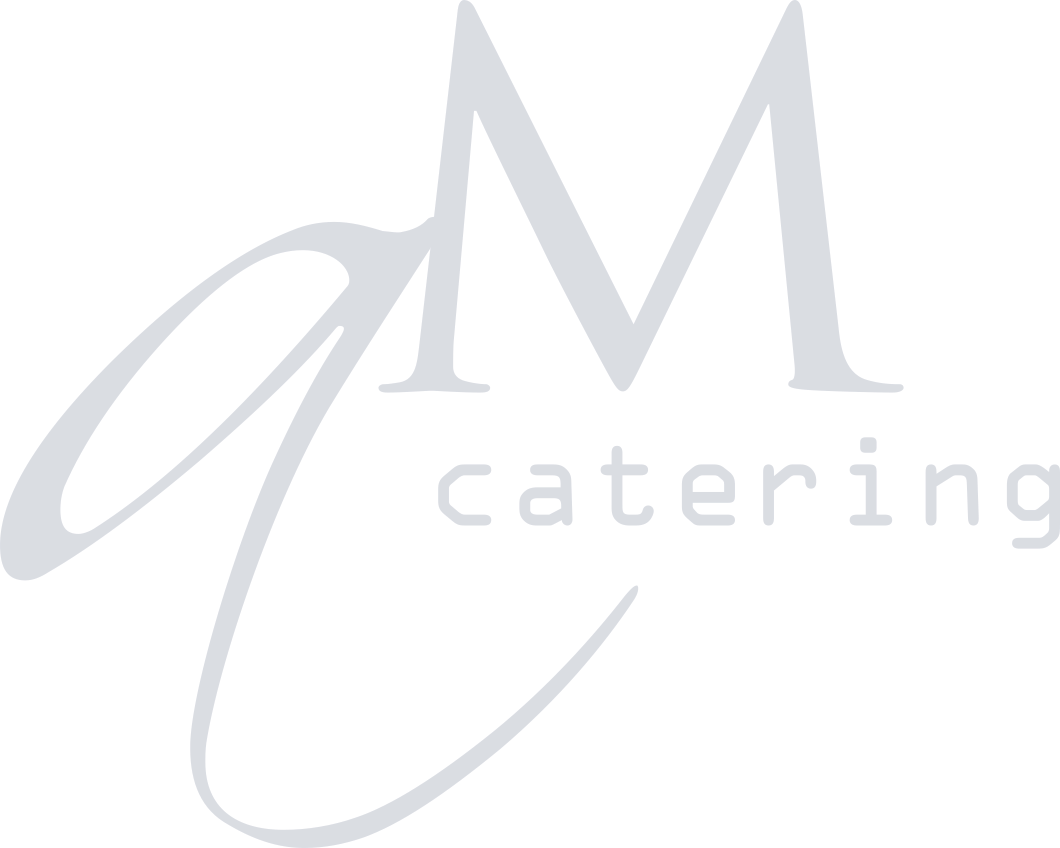 En l’àmbit de l’alimentació, la qualitat és fonamental.
Aquest rigor ha d’abastar totes les fases del sistema productiu i de servei:
Des de la selecció de primeres matèries, fins a la confecció dels menús, passant per l’emmagatzematge i la manipulació.

aM catering,basa la seva política de qualitat en els següents criteris:

Conèixer les necessitats de producte i de servei del nostre client per poder establir, amb els coneixements i l’experiència de l’empresa,un sistema de treball i control, personalitzat a cada Escola i Client, que garanteixi l’èxit.

Aconseguir la implicació i la participació de tots els col·laboradors i proveïdors per assolir així un servei satisfactori i eficaç, fet a mida dels nostres clients.

Elaborar un producte i donar el servei en base als requisits marcats pel client/usuari, els criteris dietètics corresponents i la normativa vigent.

Recolzar el sistema de qualitat en la prevenció i revisar-lo de forma periòdica per millorar-lo de forma constant.

La nostre qualitat assoleix uns objectius mesurables a partir de les dades obtingudes de la bona marxa del sistema.

L’avaluació periòdica d’aquest objectiu permet, entre altres coses, conèixer i assegurar la millora contínua de l’eficàcia del sistema com un dels interessos de l’empresa en benefici de tots els components de l’organització així com dels seus clients i usuaris.
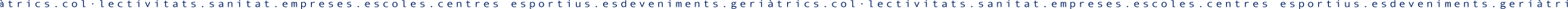 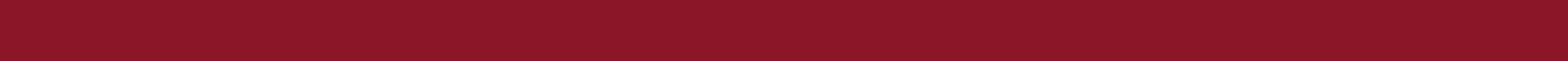 ASPECTESEDUCATIUS
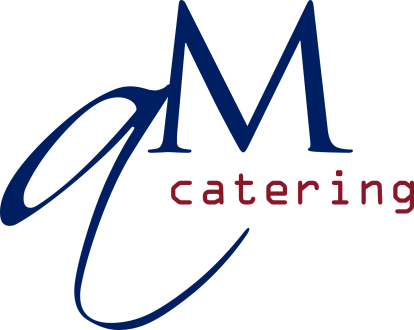 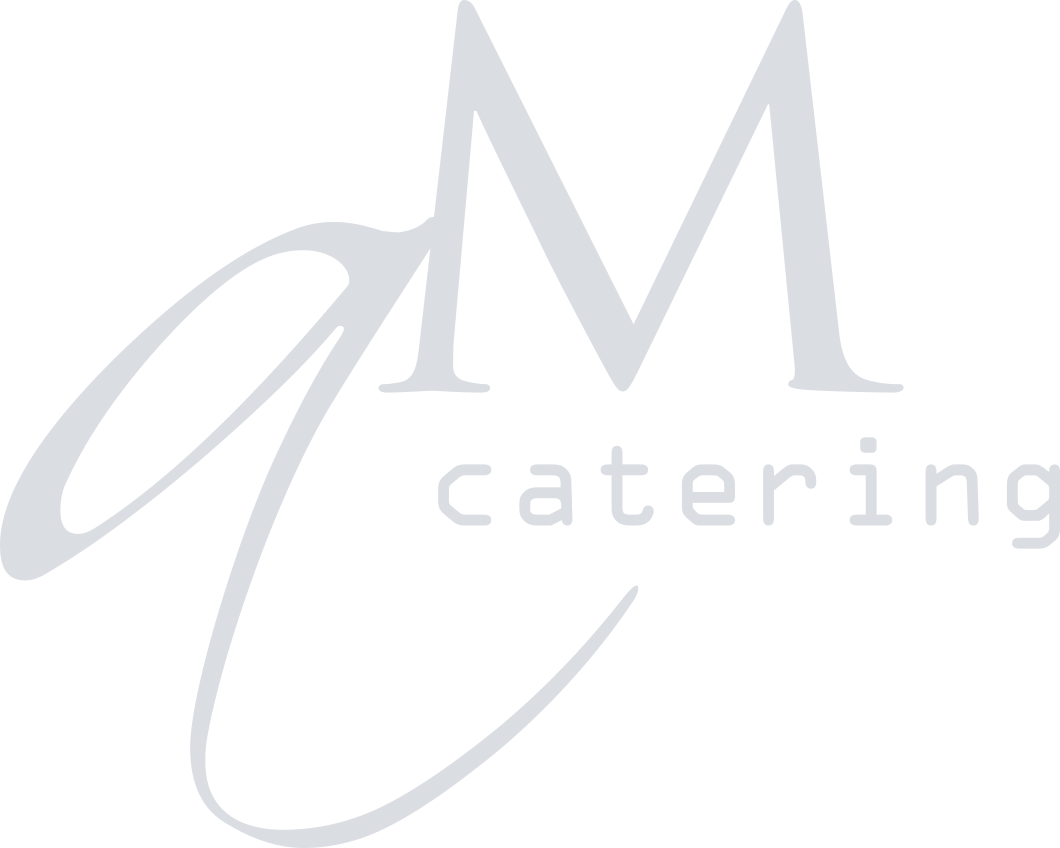 Considerem que el menjador no és només un servei que oferim a les Escoles i Famílies, sinó que també forma part de l’educació dels  Alumnes. Es per això que treballem tots els hàbits relacionats amb aquest àmbit:
	Hàbits alimentaris,higiènics i socials, adequats a les diferents edats.

Promocionar els hàbits, com per exemple:
Tenir una actitud educada cap a les persones del servei del menjador.
Dominar els gestos, la veu i en general el propi cos, per garantir la urbanitat adequada en l’acte alimentari; masticació, ritme, ordre i proporció en els trossos d’aliments.
Rentar-se les mans.
Utilitzar el raspall de dents.
Col·laborar en la facilitat i eficàcia del servei.

Promoure diferents habilitats com: 
L’ús efectiu i específic del coberts.
El plaer del coneixement dels aliments.
El descobriment del gust per menjar i beure.
El reconeixement de les diferents formes de preparar la cuina
mediterrània.
Organitzar el temps com un espai educatiu d’activitats no derivades de les pròpies obligacions escolars.
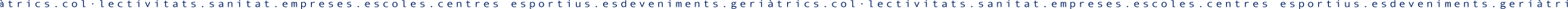 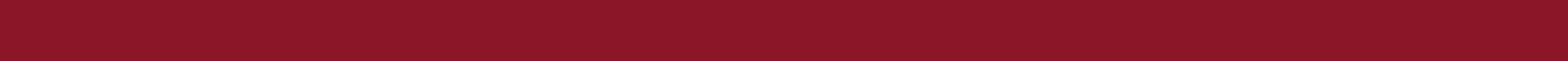 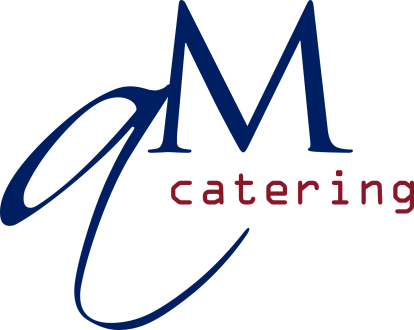 SERVEI DE MENJADOR
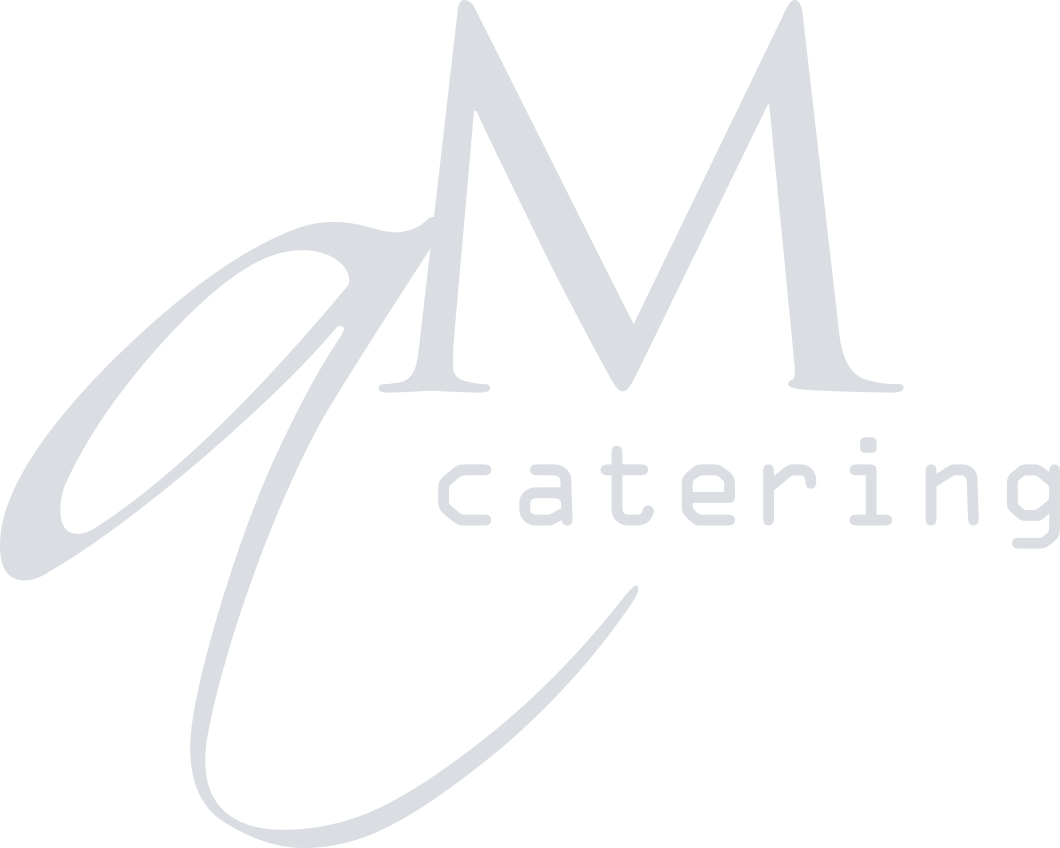 Proporcionem un servei integral durant el temps del migdia, amb una organització que garanteix una alimentació sana i equilibrada i un descans actiu, donant, d’aquesta manera, continuïtat a l’acció educativa de cada escola en matèria nutricional i d’adquisició de bons hàbits higiènics i alimentaris.
Hi ha sempre una persona responsable del servei. 

aM catering , pel que fa al servei de monitors de menjador, entén que l’educació dels alumnes és una responsabilitat compartida amb els centres escolars, i ofereix un servei d’atenció i vigilància dels nadons i nens, així com el desenvolupament d’un programa educatiu amb l´objectiu d’ensenyar bons hàbits alimentaris i higiènics.

COMPORTAMENT I EDUCACIÓ A LA TAULA
Es  tracta, formar en la cultura de l’educació: com entrar al menjador, com seure a la taula, com menjar, to de veu, i tot un seguit de comportaments necessaris perquè l’alumne pugui saber com comportar-se en qualsevol lloc.
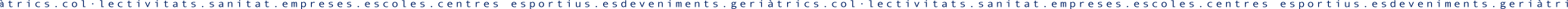 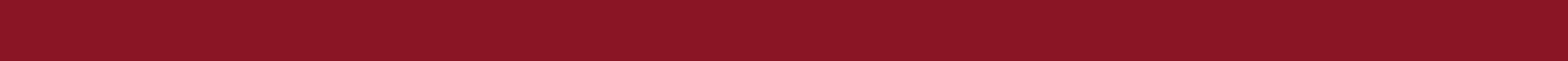 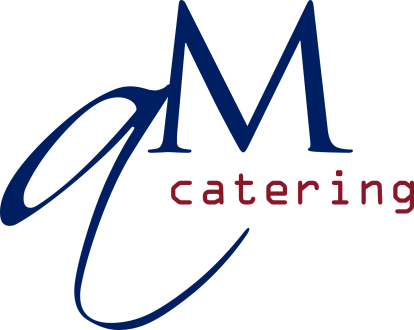 SERVEI DE MENJADOR
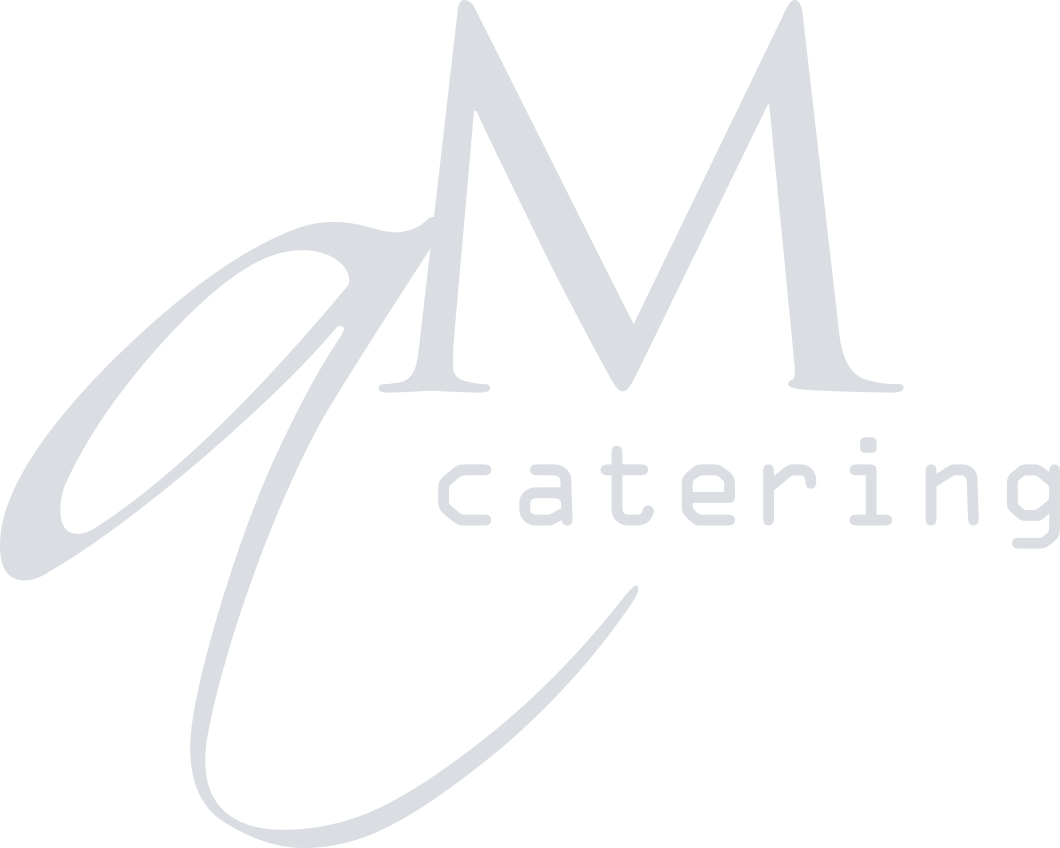 EL MENJAR
Cal informar i fer arribar a les famílies (pares i fills) el menjar, les dietes, els valors nutricionals...
Aportant e informan dels menús saludables i ensenyant com menjar, el nostres fills tindran tota la informació necessària per poder afrontar la seva alimentació i la seva salut.

EL PATI 
L´estona d’esbarjo és també part important en l’educació i vida dels nostres fills. Es per aquest motiu que l’estona de “menjador escolar” implica el fet de dirigir aquesta estona amb petits tallers de curta durada (setmanal, quinzenal, mensual), tant pensant en el joc i en la diversió, com en l’aprenentatge.

L’EDUCADOR
Ell és el responsable de fer arribar tota aquesta informació. Estarà sempre amb el mateix grup, de manera que pugui arribar a conèixer al nen i així poder establir una relació de major coneixença.
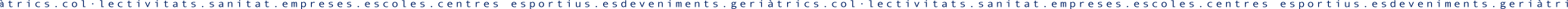 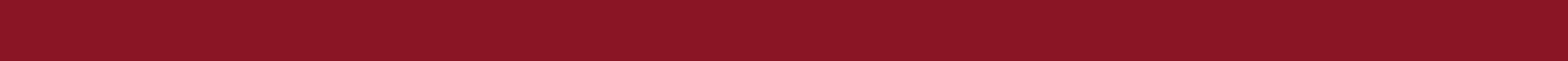 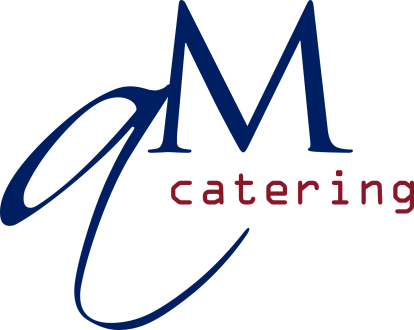 PROGRAMACIÓDE MENÚS
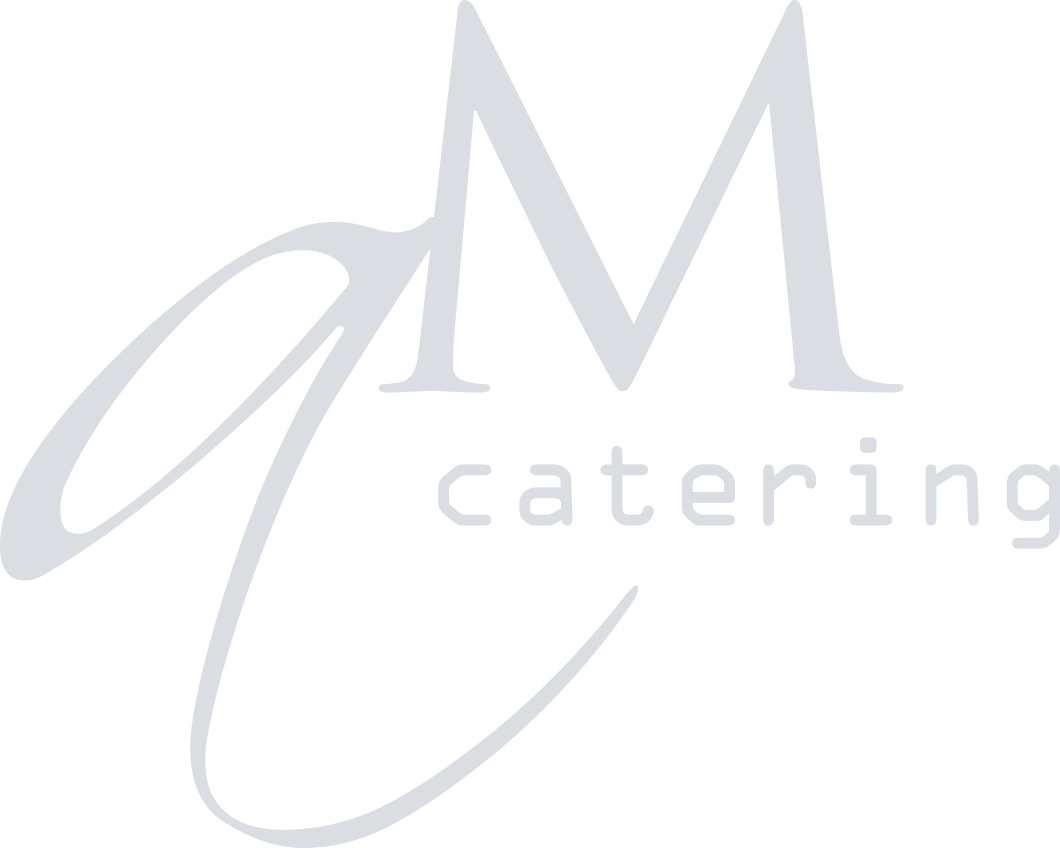 Tots els menús són revisats periòdicament amb el suport d´un especialista en dietètica (ANALISI NUTRICIONAL). S´elaboren  menús especials per motius de convicció (vegetarians, religió, dietes...) i, sota prescripció facultativa, també es preparen menús especials per a diabètics, celíacs, intolerants,...

Quan per problemes de salut un nen o nena necessiti fer algun tipus de règim caldrà comunicar-ho al responsable del servei de menjador, i especificar durant  quants dies.

aM catering realitza un programa d’informació dirigit a les persones responsables dels infants usuaris, on s´indiquen els menús, la mitjana setmanal de quilocalories dels àpats i els percentatges calòrics.
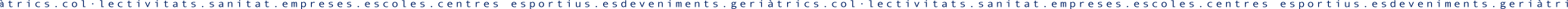 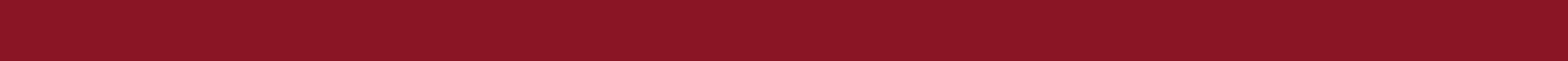 MANUALHIGIÈNIC
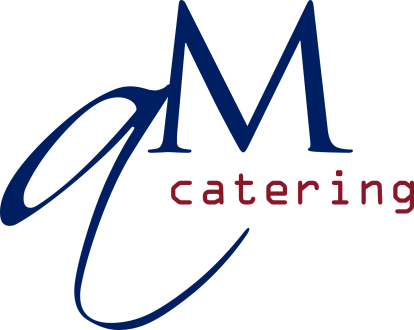 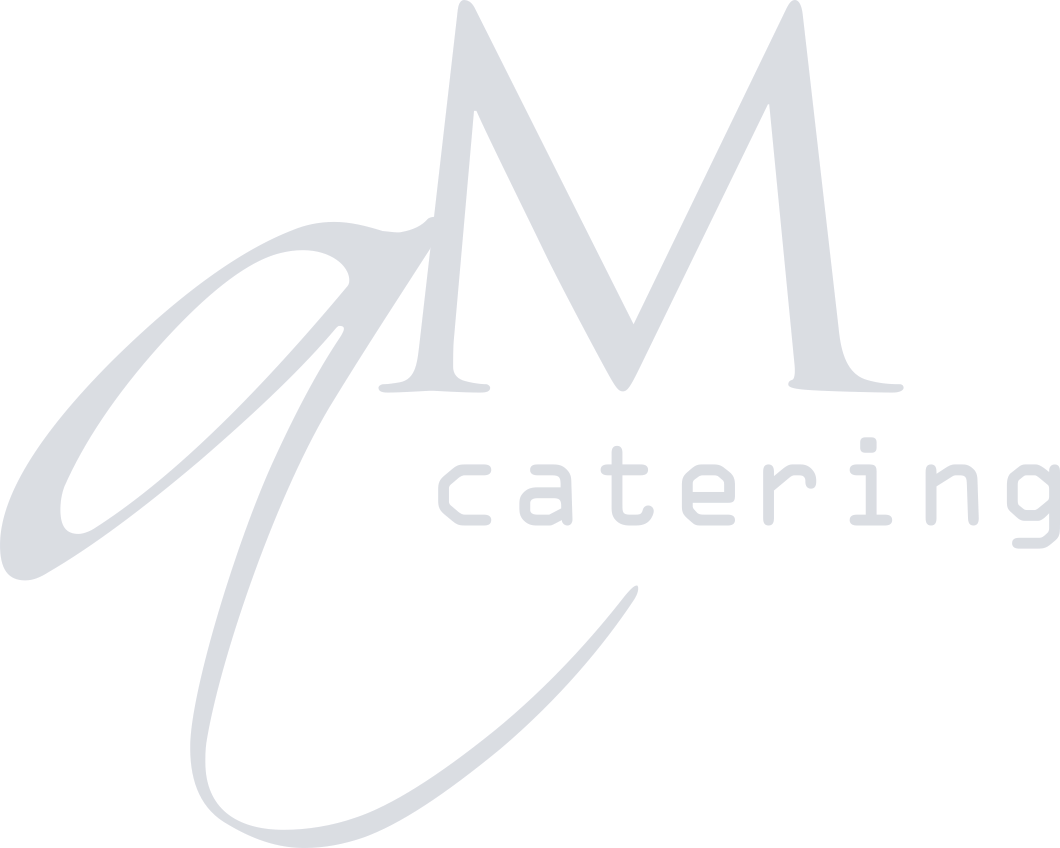 En l’àmbit de la manipulació, l’emmagatzematge i l’elaboració de primeres matèries, la preocupació per la higiene mai és excessiva. aM catering, conscient de la importància de les normes sanitàries en matèria de neteja i desinfecció d’instal·lacions, així com a l’emplatat, l’envasament i la distribució dels menús i les dietes, ha creat un protocol que garanteix la higiene en totes les seves instal·lacions.

aM catering forma els seus treballadors amb un programa especialment concebut per als manipuladors alimentaris. Mitjançant classes teòrico-pràctiques, s’imparteixen coneixements sobre quins són els principals agents contaminants dels aliments, les normes en la seva elaboració o els hàbits d’higiene personal que cal observar per manipular-los. D’aquesta manera, els nostres treballadors coneixen quins són els perills associats a la manipulació d’aliments, fet que ajudarà decisivament a fer que els nostres productes siguin sans i deliciosos.
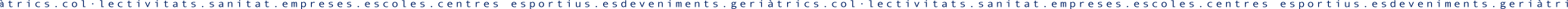 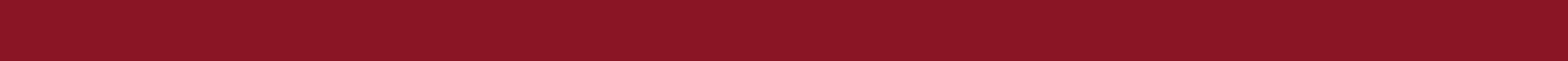 DEPARTAMENTDE QUALITAT
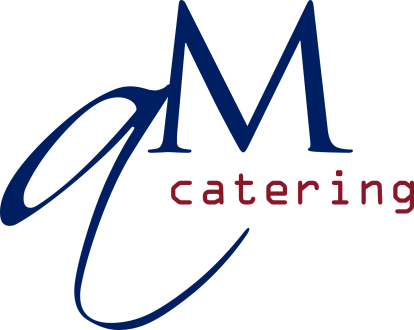 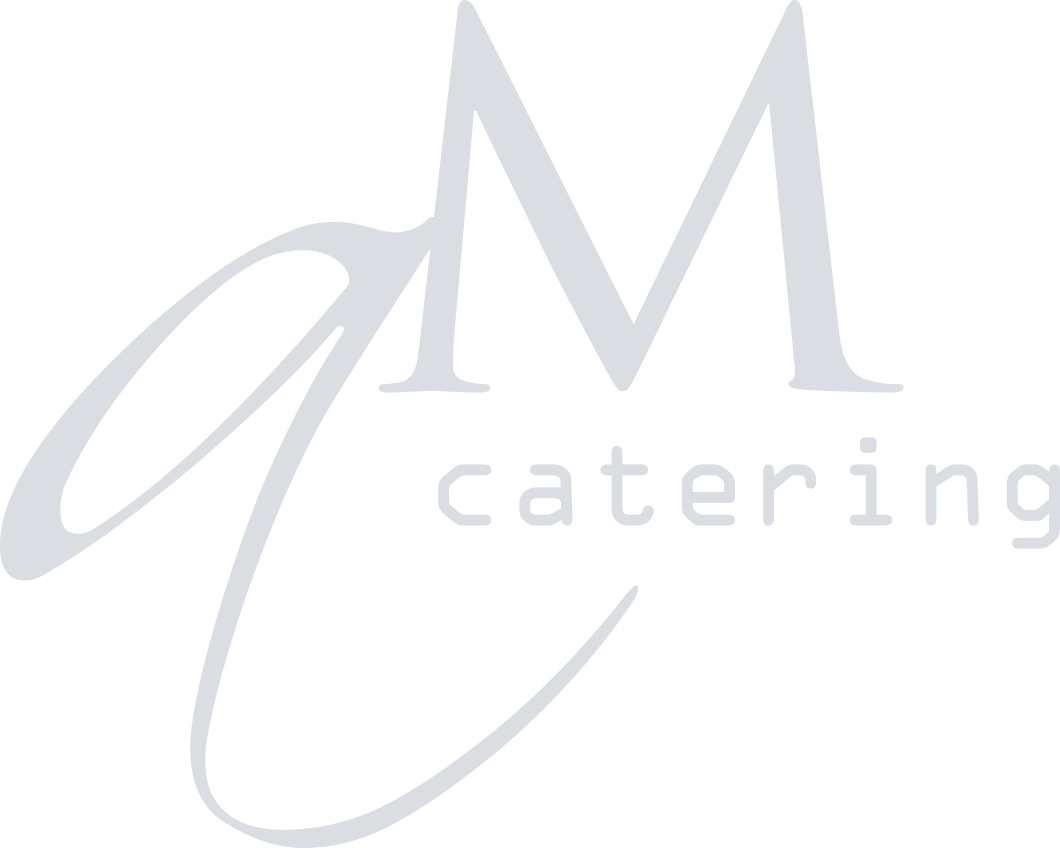 aM catering , amb l’ànim d’obtenir una millora contínua dels serveis de càtering que ofereix als centres escolars, ha instaurat un sistema de qualitat que es basa en el coneixement inmediat dels requeriments del client, l’elaboració d’un producte segons els requisits marcats pel client, els criteris dietètics corresponents, la normativa legal i l’autocontrol del sistema de qualitat.

Amb aquest fi, destina un Tècnic de Coordinació a cadascun del centres escolars per tal de solucionar, diàriament, qualsevol incidència urgent que s’esdevingui (Persona responsable delegada del servei) coordinant-se tècnicament amb la direcció del centre. Aquesta és la persona responsable d’assistir a totes les reunions de seguiment i control de la gestió del servei convocades per la direcció del centre; així com d’atendre els avisos, indicacions i instruccions que es considerin convenients per assolir els objectius del contracte i la Satisfaccio de tots els usuaris.
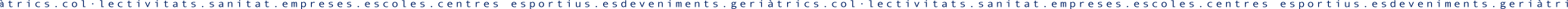 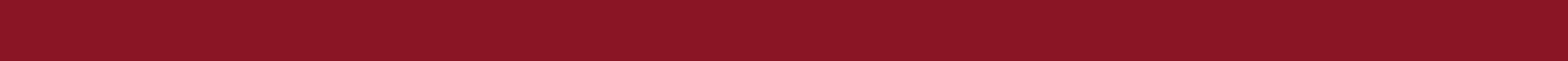 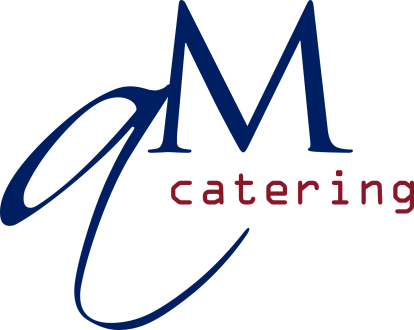 APORTACIÓ DE MILLORES
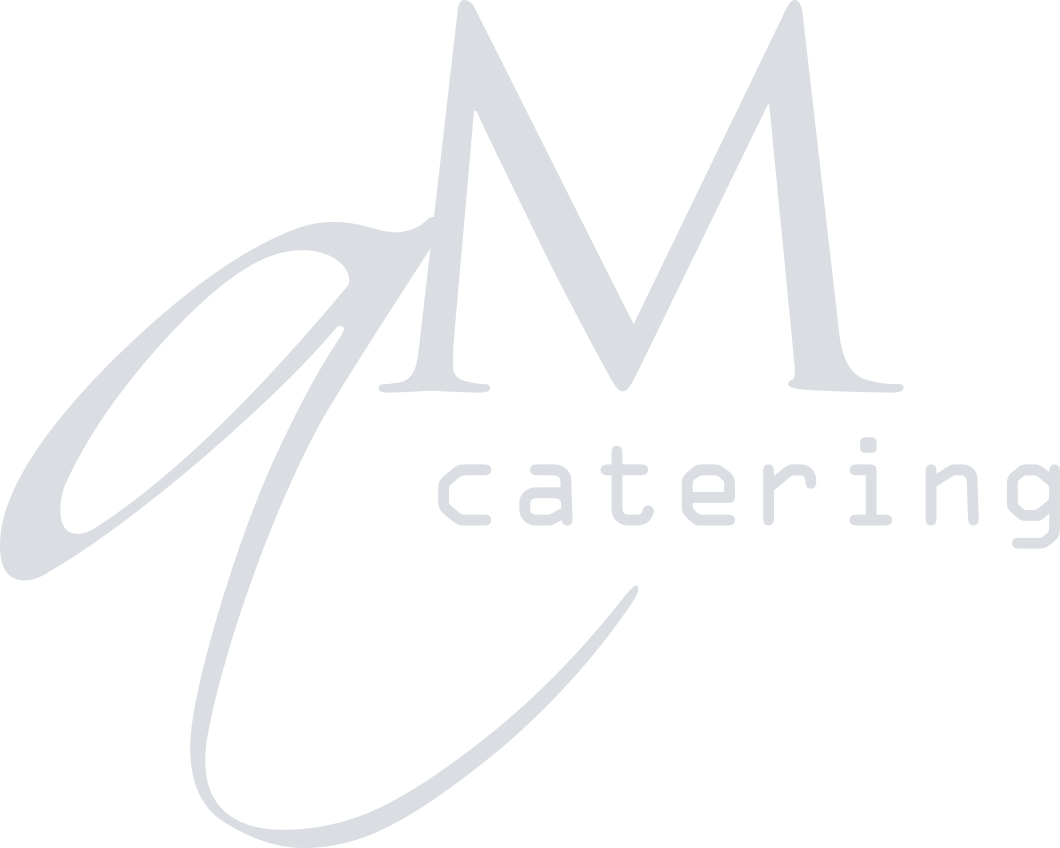 aM catering posa a disposició dels seus clients un servei d’atenció telefònica  personalitzat, a nivell dietètic, d’aprovisionament d’aliments, alimentació e higiene amb l’objectiu de solucionar qualsevol incidència que s’esdevingui. 
aM catering millora dia a dia el seu servei obtenint sempre el resultat òptim. Així doncs, estem informats de tots els processos, consells i normatives vigents de la Generalitat de Catalunya.
Posem especial atenció a l’estratègia NAOS que fomenta el Ministeri de Sanitat, pel que fa a col·lectivitats. 
NAOS té com a meta fomentar una alimentació saludable i promoure la pràctica d’activitat física diària. Així, mitjançant aquestes dues coses, invertim la prevalença de l’obesitat infantil, a més de fomentar una educació alimentaria nutricional a nivell escolar, familiar i comunitari.
Aquesta estratègia es recolza amb una filosofia positiva de vida saludable, evitant certs aliments i hàbits alimentaris incorrectes. 
També contempla dins els seus objectius fomentar una col·laboració amb les empreses del sector alimentari per promoure la producció de productes que contribueixin a una alimentació més sana i equilibrada.
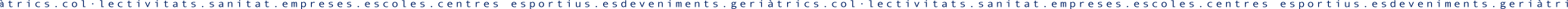 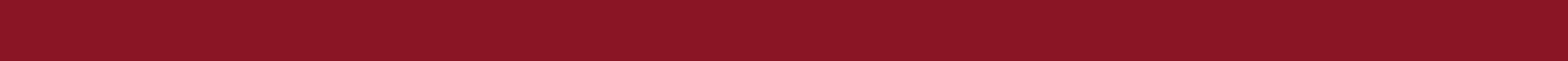 SERVEI DECOORDINACIÓ
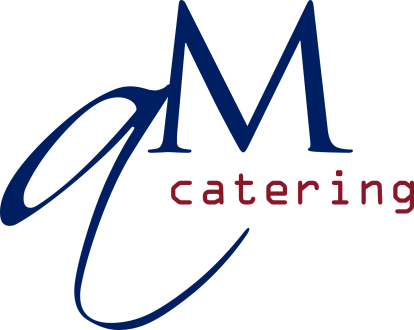 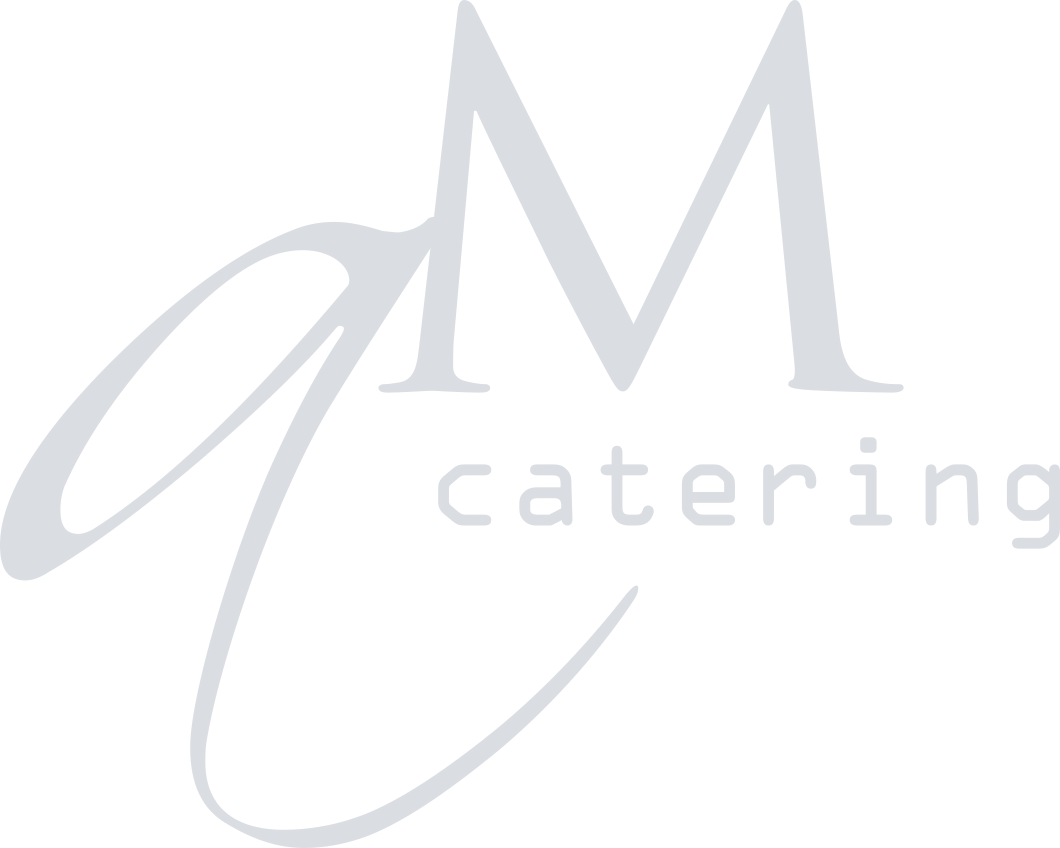 Reunions periòdiques amb els diferents serveis tècnics de la Escola i Direcció del centre per al seguiment i control de  la gestió del servei. 

D’aquesta forma, es pretén la màxima coordinació i aprofitament de sinèrgies entre el personal de l’escola i el de l’empresa aM catering , i s’aconsegueix el millor grau possible de servei i colaboracio, dins el marc dels recursos pressupostaris disponibles. 

Això suposarà buscar en tot moment i en cada entorn la utilització més racional i efectiva dels recursos.

L’empresa aM catering posa a disposició de cada centre en casos d’interes, urgencia o aquells en què per la seva immediatesa sigui necessari, en bé del benefici de la Escola o families i alumnes, tots els mitjans humans i materials disponibles del servei contractat.
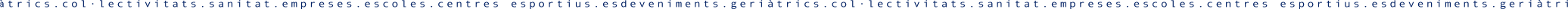 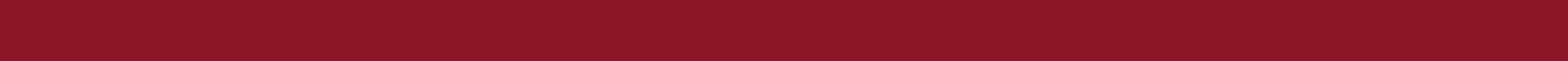 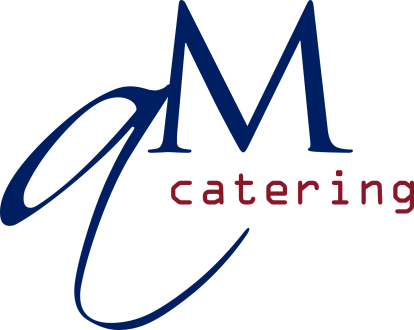 IMATGE DEL’EMPRESA
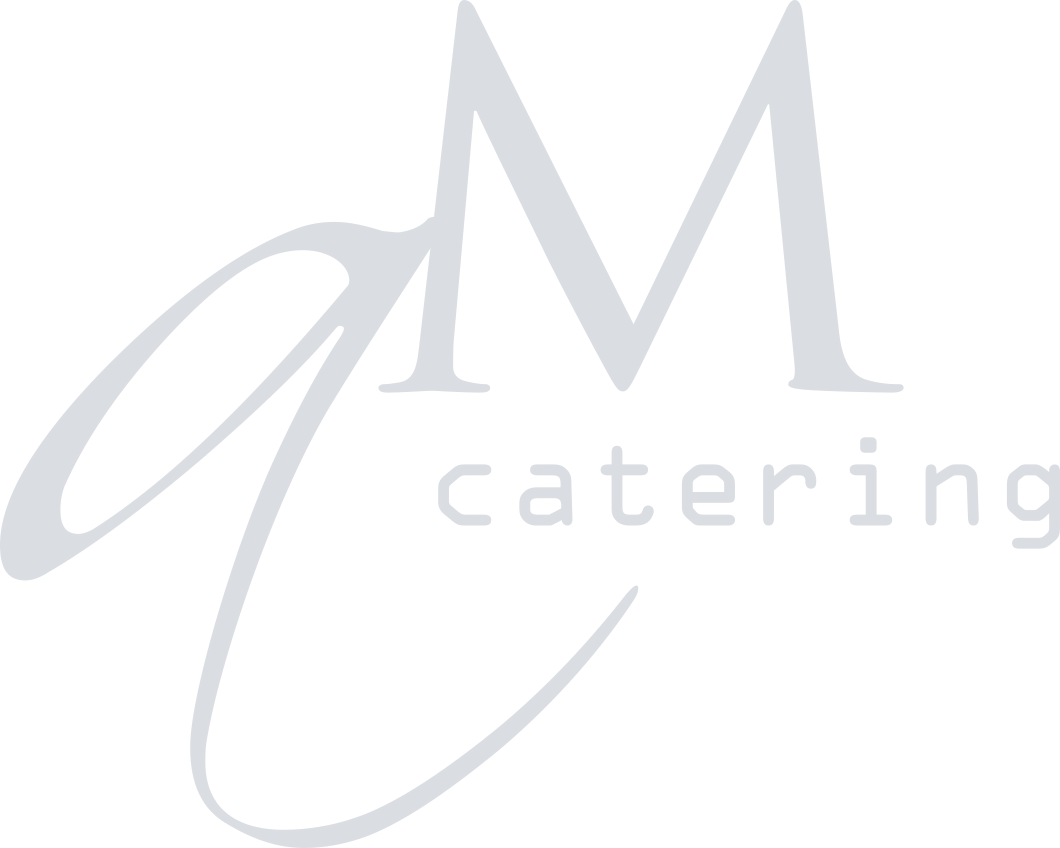 L’empresa aM catering vetllarà perquè, en tot moment, el servei transmeti una imatge correcta al ciutadà.

Aquesta imatge s’aplicarà tant al vestuari com al material, als centres fixos i als altres elements que formin part de la nostra organització.
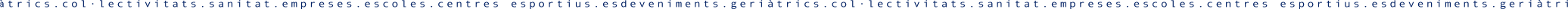 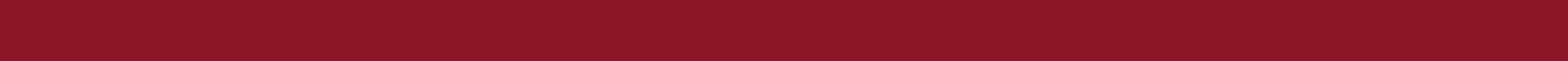 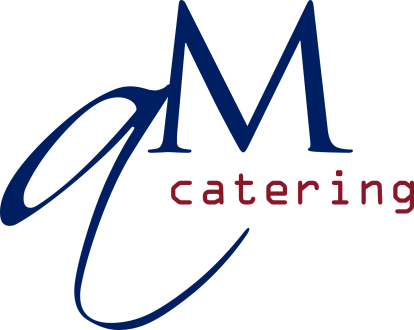 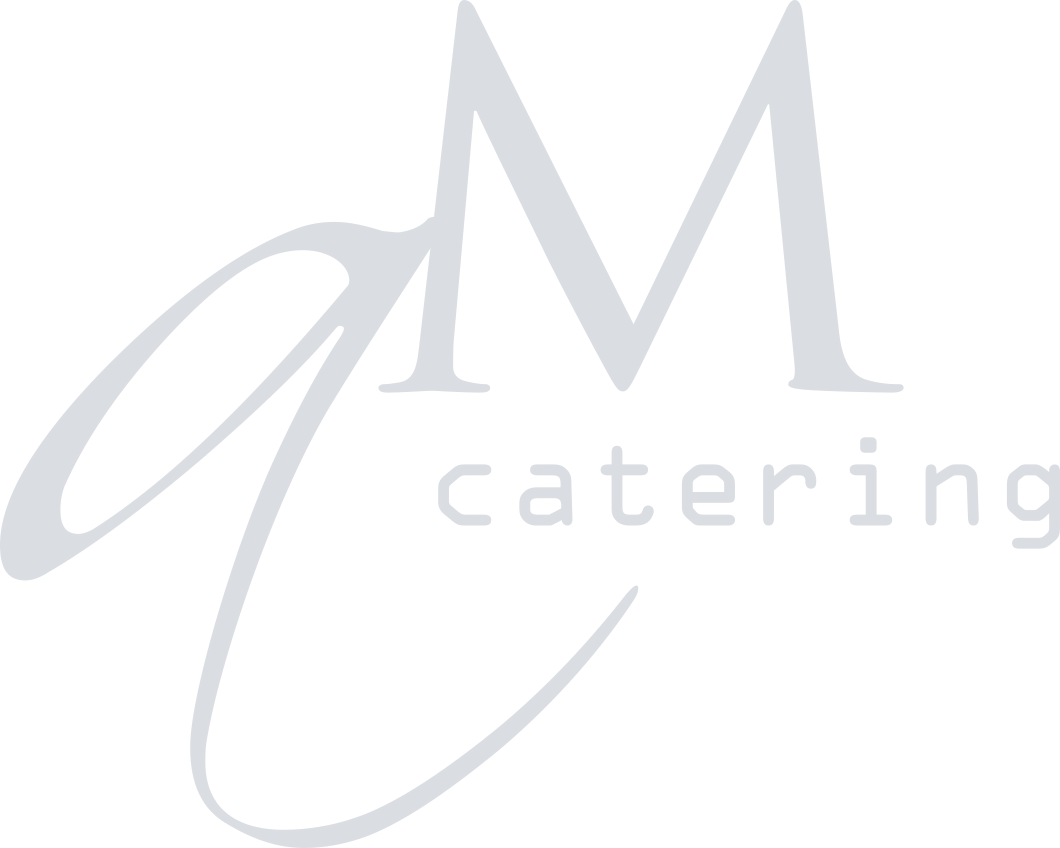 aM catering 3000, s.l.
Plaça Urquinaona, 11. 2n-2a
Bcn 08010
625654926

comercial@amcatering3000.com
www.amcatering3000.com
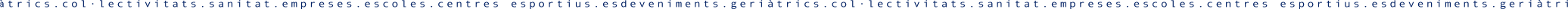 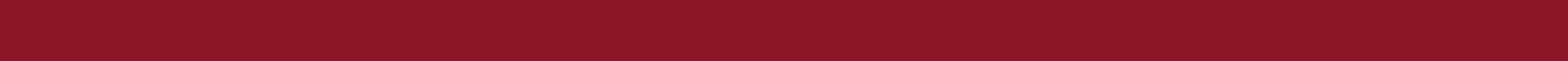